May 2012
SIG Field 4-Bit CRC
Date: 2012-05-15
Authors:
Slide 1
Hongyuan Zhang, et. Al.
May 2012
Authors continued:
Hongyuan Zhang, et al
Slide 2
May 2012
Authors continued:
Slide 3
Hongyuan Zhang, et. Al.
May 2012
Abstract
This presentation relates to the CRC used in SIG Fields.
Slide 4
Hongyuan Zhang, et. Al.
May 2012
Overview
Current 11ah spec framework uses 4-bit CRC in 1MHz SIG and 2MHz SIG(A), and uses 8-bit CRC in 2MHz SIGB (long preamble).

Propose to use the 4 LSB of the 8-bit CRC as the 4-bit CRC in SIG fields. 
Simulations show strong enough false positive probability compared with the SIG field decoding error rate (refer to next slide).
Easy for implementation for “multi-clock” devices, and for devices that support both short and long preambles.
Slide 5
Hongyuan Zhang, et. Al.
March 2012
CRC Simulation
1MHz SIG Field, 6 symbols, modulated using MCS0-Rep2.
4-bit CRC uses 4 LSB of 8-bit CRC, similar scheme is applied for 6-bit CRC.
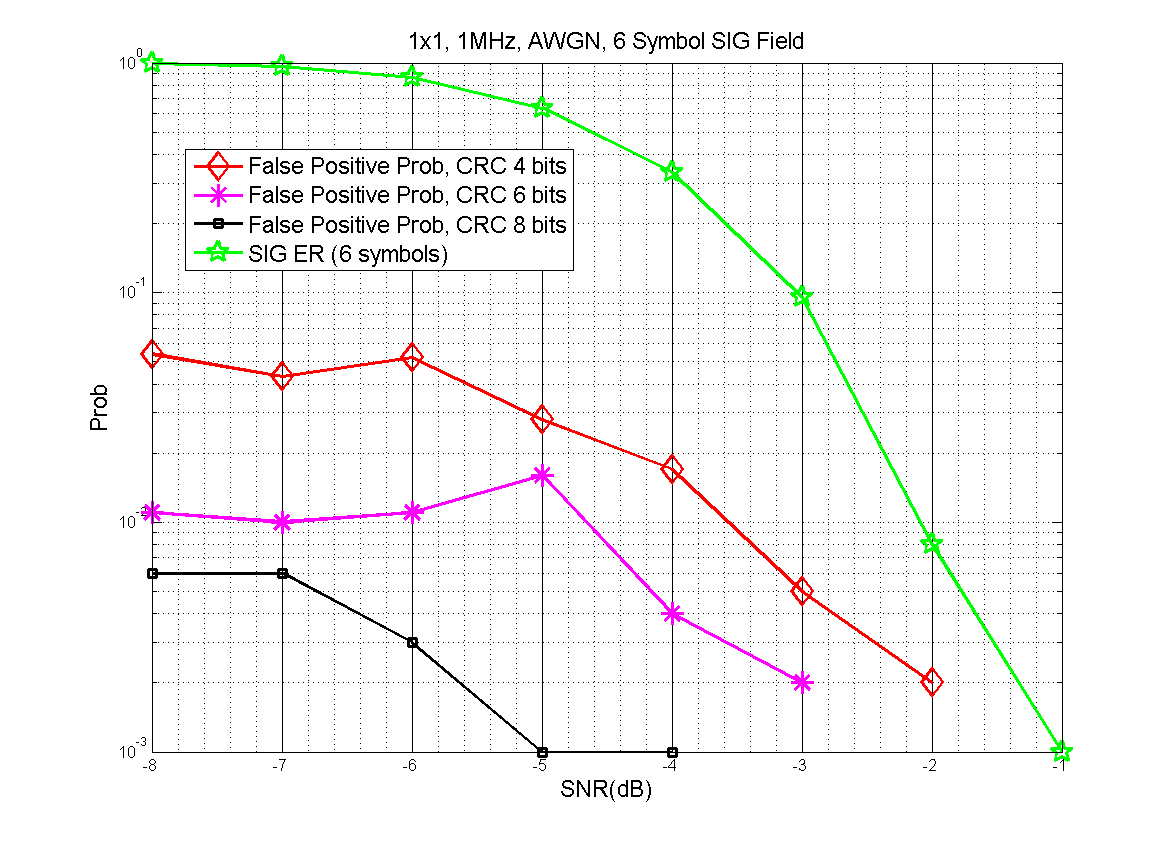 Slide 6
Hongyuan Zhang, et. Al.
March 2012
Discussions
Results in the previous slide show that the false positive prob. of 1MHz SIG when using 4-bit CRC is approximately one magnitude lower than the error rate of 1MHz SIG field.

False positive happens at such a low SNR where most likely packet detection and timing synchronization will fail anyway.
Slide 7
Hongyuan Zhang, et. Al.
May 2012
Straw Poll-1
Do you agree to use the 4 LSB of the 11n HTSIG field 8-bit CRC for the 4-bit CRC in 11ah 2MHz and 1MHz SIG(A) fields, and use the same 11n HTSIG field 8-bit CRC in SIGB field of the >=2MHz long preamble?
Slide 8
Hongyuan Zhang, et. Al.
May 2012
Motion-1
Move to use the 4 LSB of the 11n HTSIG field 8-bit CRC for the 4-bit CRC in 11ah 2MHz and 1MHz SIG(A) fields, and use the same 11n HTSIG field 8-bit CRC in SIGB field of the >=2MHz long preamble?
Slide 9
Hongyuan Zhang, et. Al.